IRS Tax Exempt Status
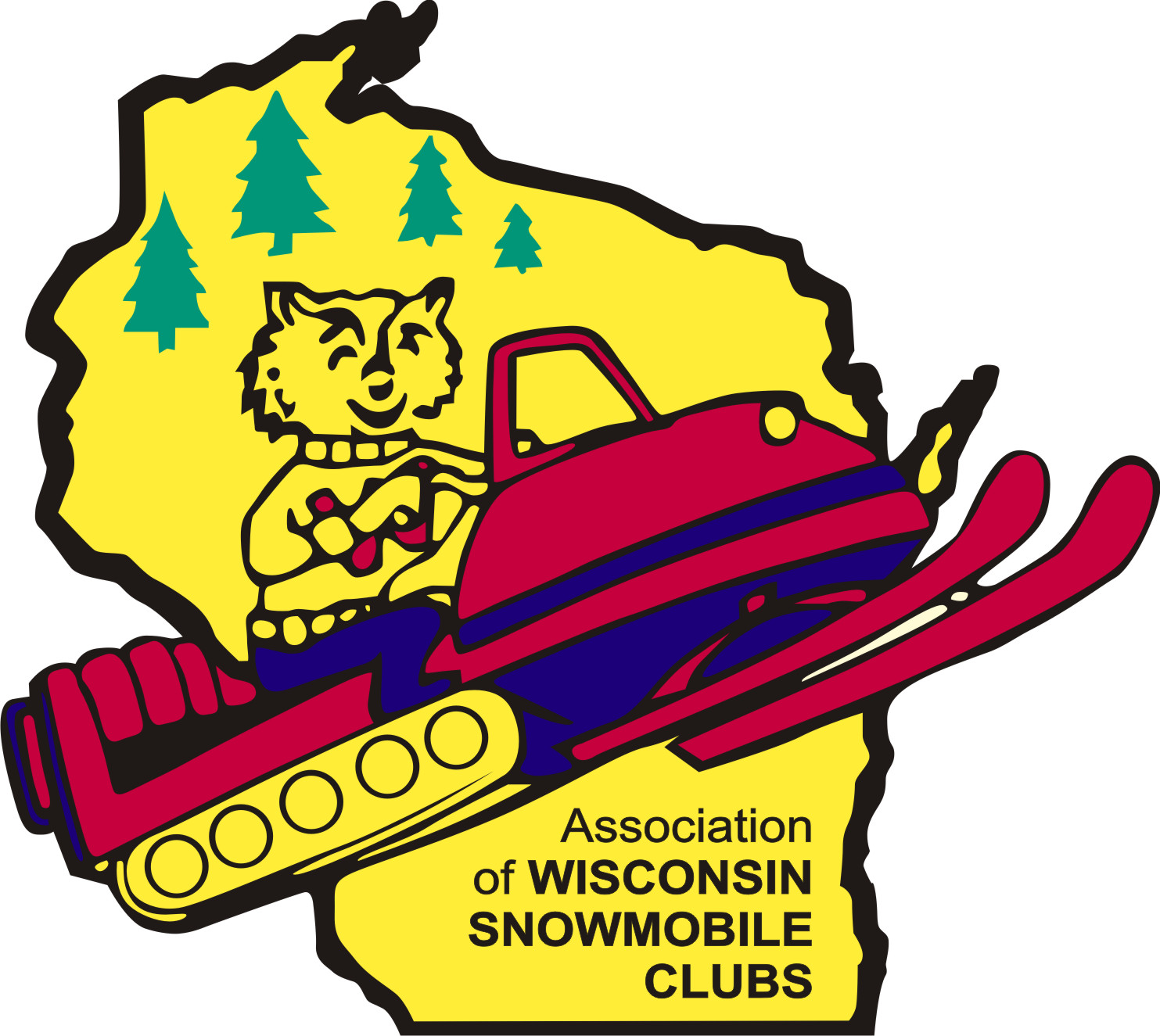 AWSC Fall Workshop 26-28 Oct 2018
Overview
Before you apply…
Benefits of applying
Which tax exempt status? 
Application procedures?
What are the responsibilities?
Tools, tips, and resources
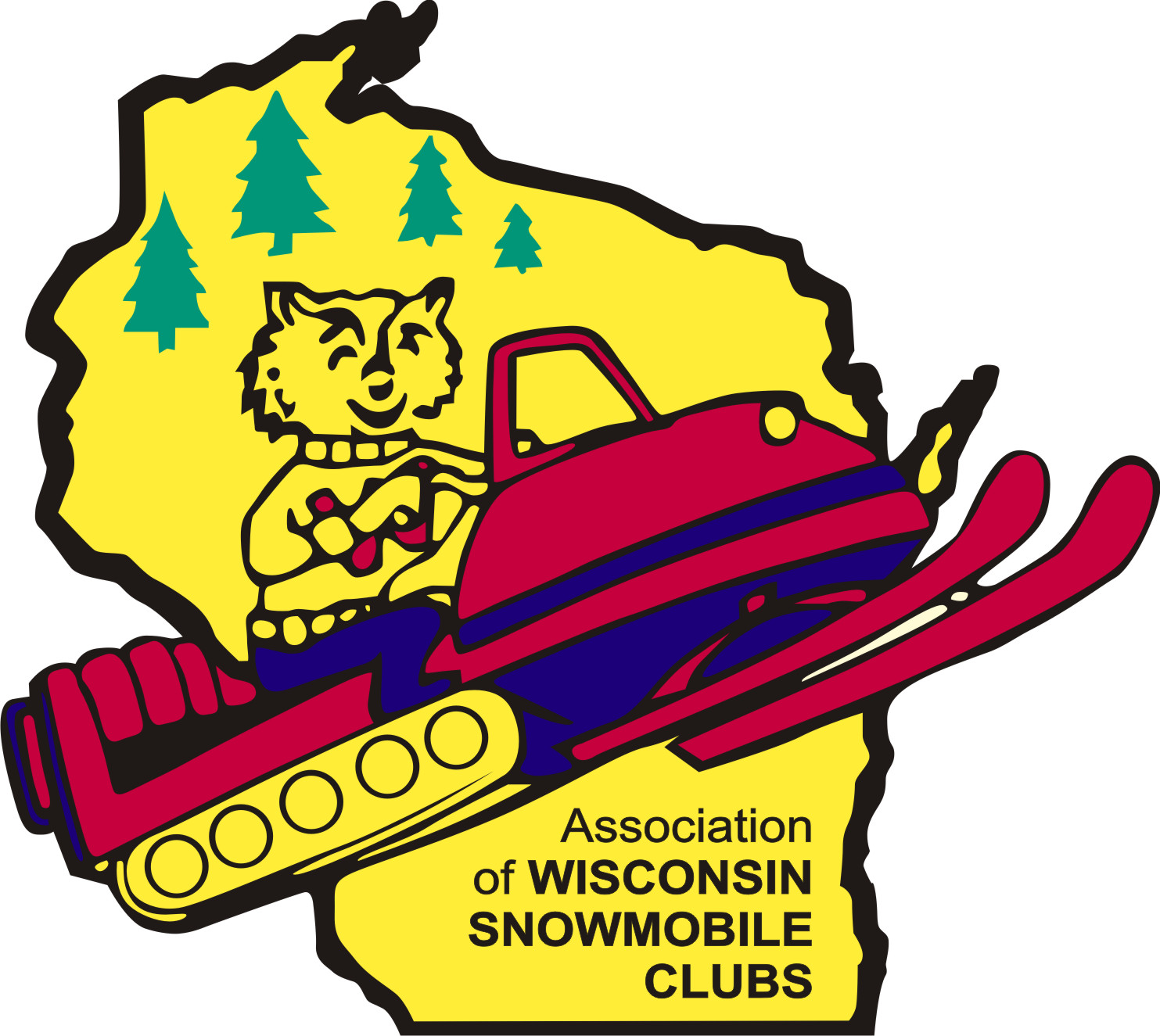 Before applying for Tax Exempt Status
Are you organized?
Articles of incorporation filed? 
WDFI.org or use WI DFI Form 102 ($35) 
Non-stock, not for profit corporation under sec. 181.0202, Wis. Stat
How do you operate?
Bylaws adopted?
Does the IRS know who you are?
Must have an Employer Identification Number (IRS Form SS-4)
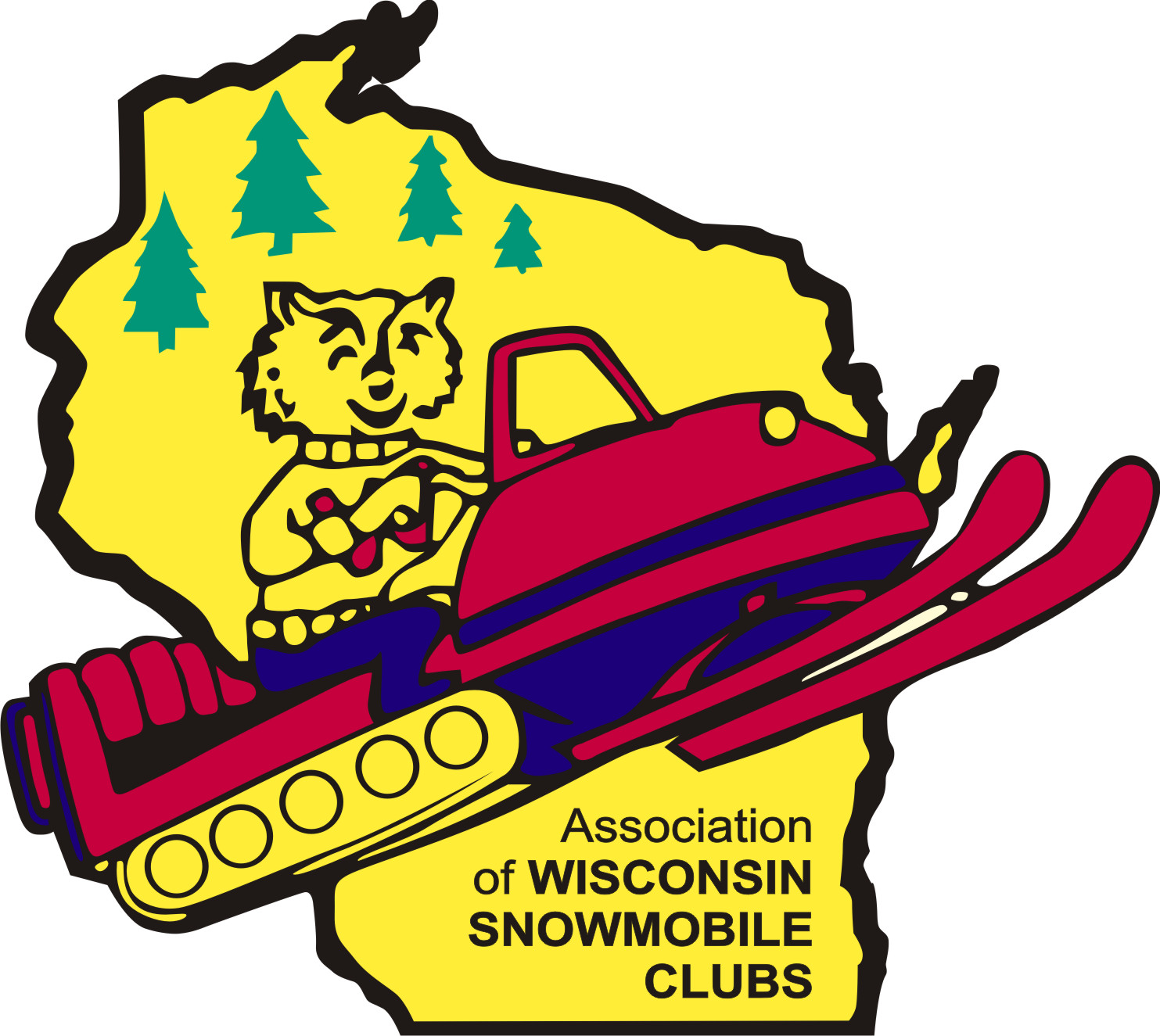 Before applying for Tax Exempt Status
Take the Gross Receipts Test
1 year old and  ≤ $7,500
2 years old and ≤ $12,000
3+ years or older and ≤ $15,000

STOP! Automatically Tax Exempt 
Provided you meet the 501(c)(3) requirements for Non-Profits
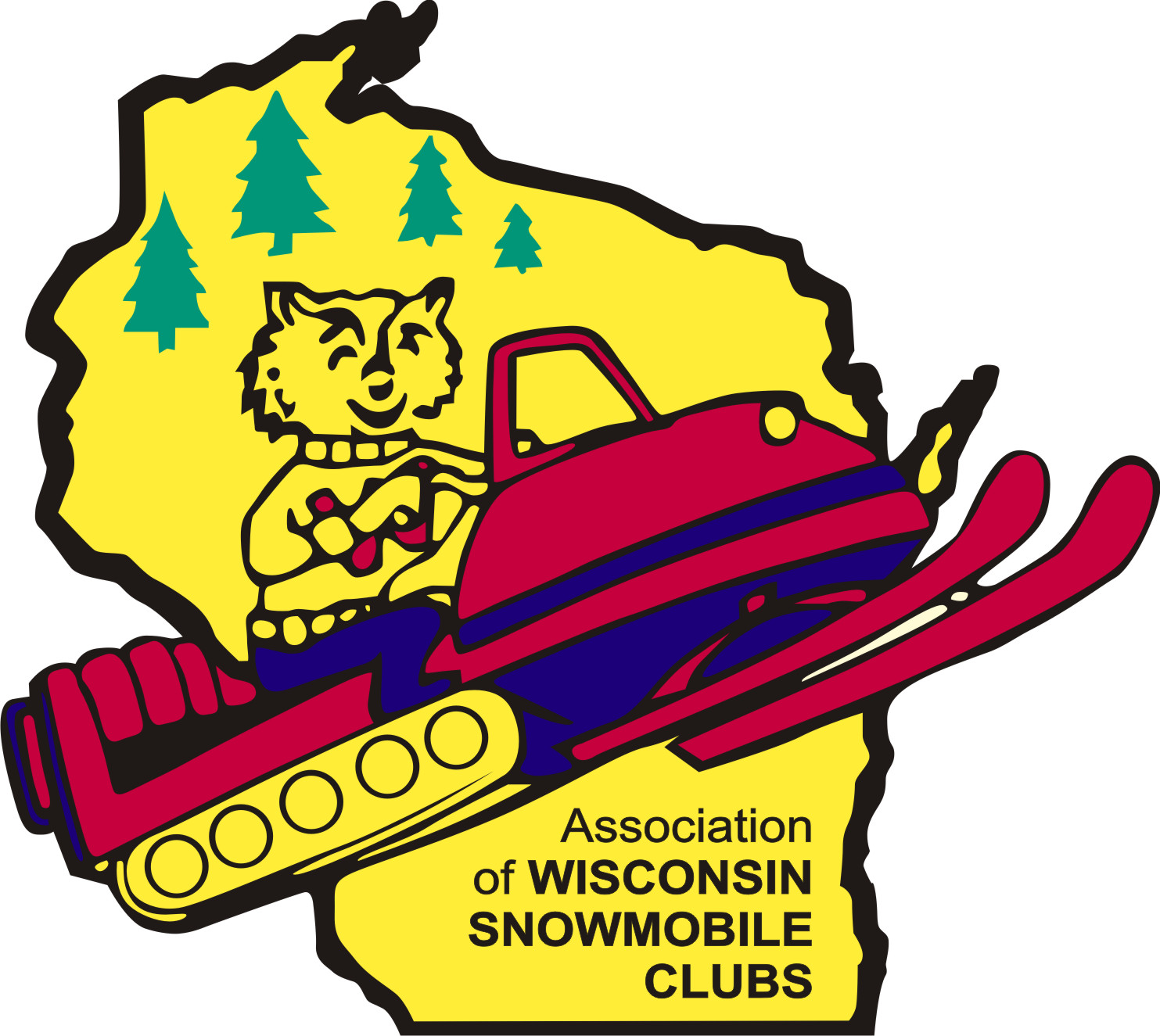 Which Tax Exempt Status
501(c)(4) Social Welfare – Organized/operated primarily to benefit the community
E-form 8976:  $50 via Pay.Gov, notifies IRS of intent to operate as a (c)(4) (w/in 60 days of establishment)
≥ 61 days and/or 3+ years since last 990 filing? Auto-Revoked…basically treated as new.
Form 8718: $600, User Fee for Exempt Org Determination Letter Request (1 page)
Form 1024-A:  Application for Tax Exempt Recognition (4 pages)
**Charitable Donations made to you are generally not tax deductible
Example: Snowmobile club that maintains trails
501(c)(7) Social & Recreation Clubs – Organized/operated for pleasure, recreation, and other similar nonprofitable purposes
Normally 65% of gross receipts must be membership fees and assessments
Form 8718: $600, User Fee for Exempt Org Determination Letter Request
Form 1024: Application for Recognition of Exemption Under Section 501(a) – (7 pages 1-5, 11-12)
**Charitable Donations made to you are not tax deductible
Example: Snowmobile club that does not maintain trails, but may support other clubs that do
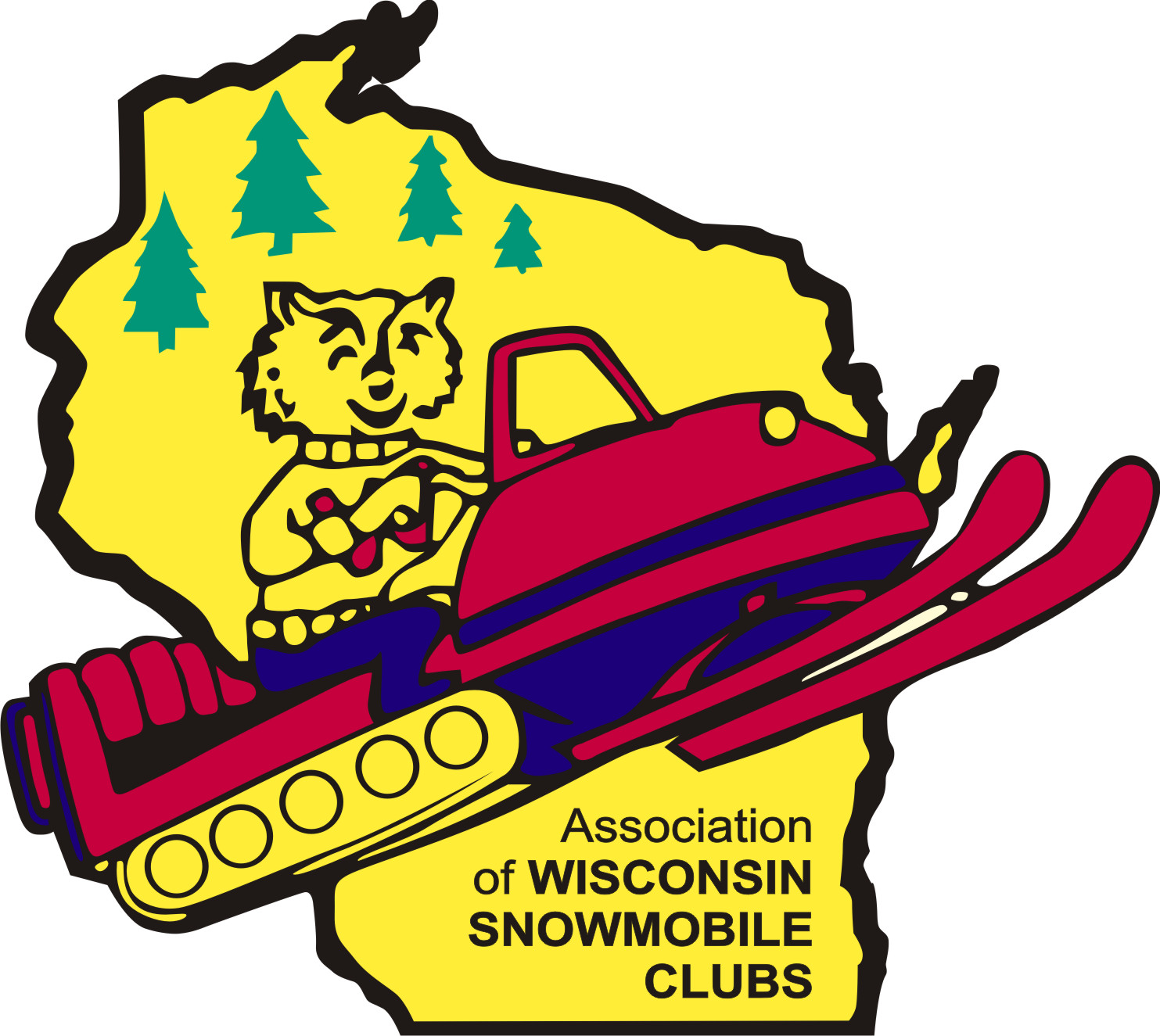 Which Tax Exempt Status?
501(c)(3) Organizations: Pub 4220; Organized and operated exclusively for one of the exempt purposes:
“Corporations, organized and operated exclusively for religious, charitable, scientific, testing for public safety, literary, or educational purposes, or to foster national or international amateur sports, or prevention of cruelty for children or animals.”
Bylaws Example: The organization is organized exclusively for charitable, religious, educational, and scientific purposes under section 501(c)(3) of the Internal Revenue Code, or corresponding section of any future federal tax code. 
Form 1023:  If Gross receipts ≥ $50,000, Assets ≥ $250,000 (30 pages) or; 
Form 1023-EZ:  Must complete 1023-EZ Eligibility Worksheet (3 pages)
**Charitable Donations made to you are tax deductible
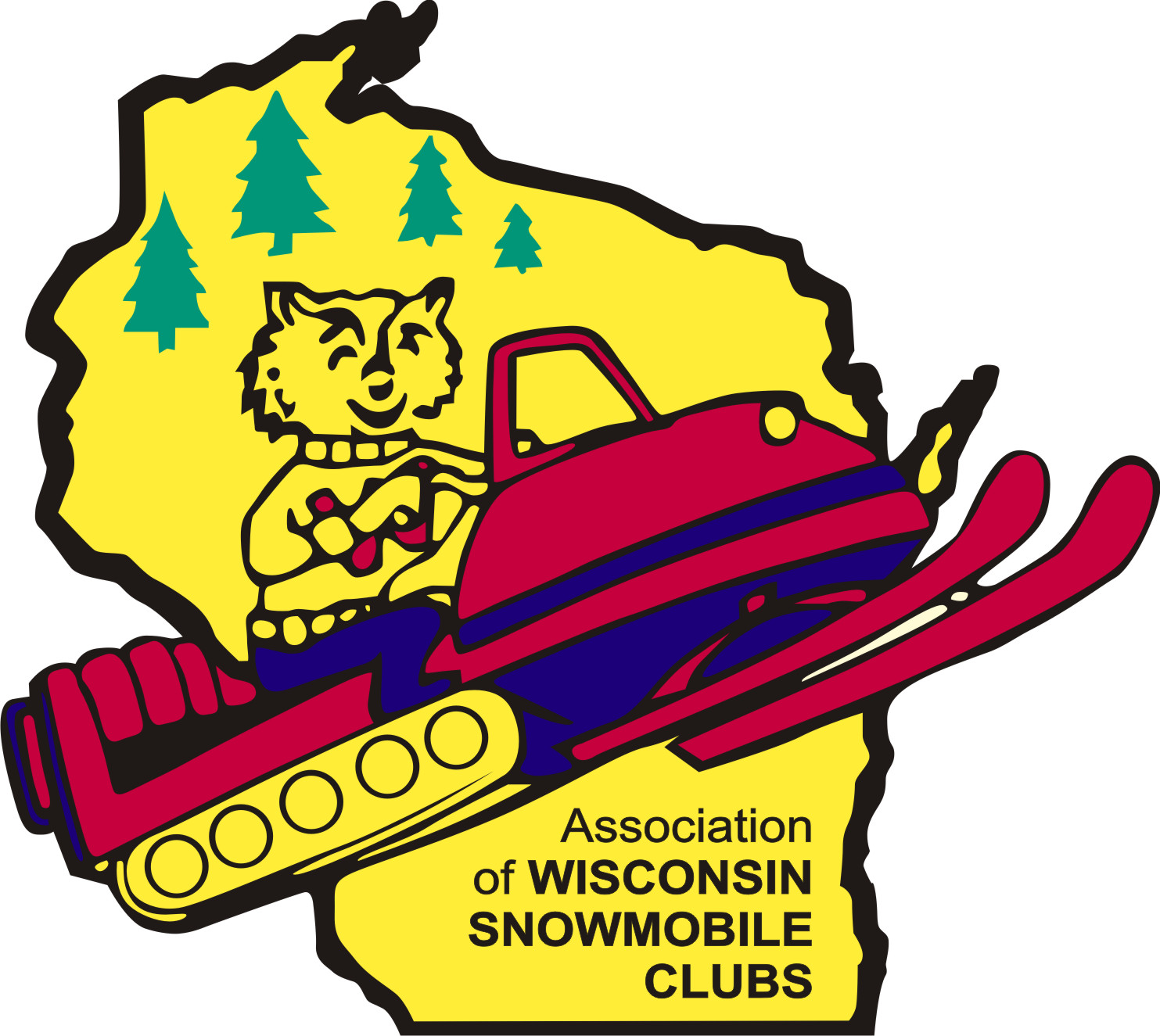 How Do You Apply for 501(c)(3) Status?
* TWO FORMS: Read IRS Form 1023 Instructions --  Complete 1023-EZ Eligibility Worksheet (30 questions)
IRS Form 1023-EZ (on-Line)
Part 1  Applicant
Part 2  Organizational structure (Articles of Incorporation and Amendments)
Part 3   Your specific activities (political campaigns,  fund raising,  gaming, joint ventures,  affiliations,  contributions, loans, etc.
Part 4  Foundation classification (public charity)
Part 5  Reinstatement after automatic revocation
Part 6  Signature and User Fee ($275 via pay.Gov)
IRS Form 1023
Part 1  Applicant
Part 2  Organizational structure (Articles of Incorporation and Amendments)
Part 3  Required provisions (Bylaws)
Part 4  Narrative description of your activities
Part 5  Compensation/financial arrangements w/ officers, dirs, employees, etc.
Part 6  Members, individuals, or organizations that receive benefits from you
Part 7  History
Part 8  Your specific activities (political campaigns, fund raising, gaming,  joint ventures, affiliations, contributions, loans, etc.
Part 9  Financial data – 5 years
Part 10  Public charity status
Part 11  Signature and User Fee ($600 attach check/money order)
Schedules A. - H., If applicable
1023 checklist
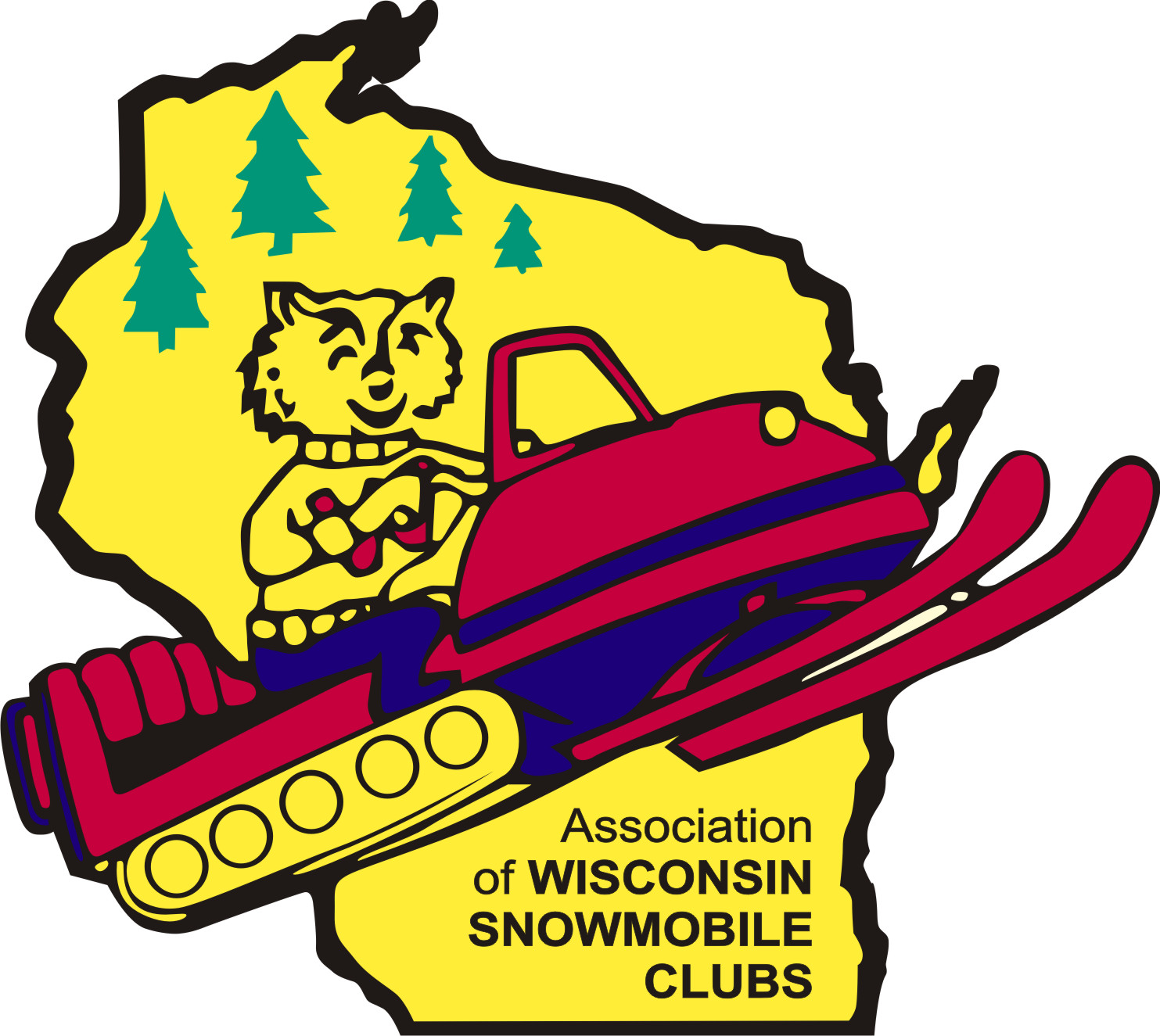 What Responsibilities Accompany 501(c)(3) Status?
Recordkeeping 
All activities – financial and non-financial (IRS pub 4221-PC compliance guide)
Filing requirements
Annual return – form 990, 990EZ, 990N, 990PF and Sched A
Most use 990N (electronic notice) if gross receipts ≤ $50,000
Automatically lose exempt status – if fail to file for 3 consecutive years  
Disclosure requirements
Public inspection of application & annual returns (3 years)
Charitable contributions – substantiation & disclosure (IRS pub 1771)
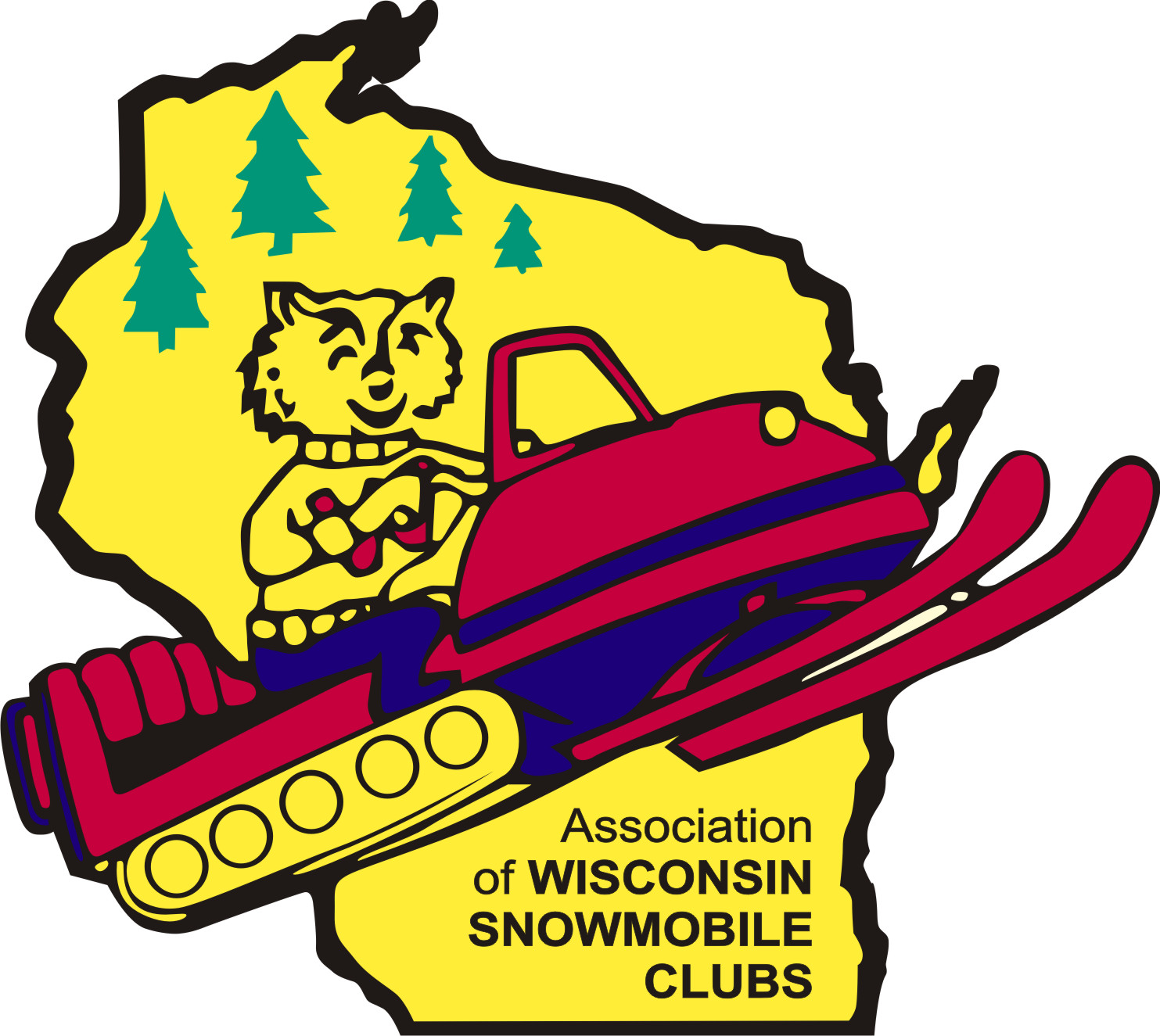 Tools, Tips, and Resources
1.   Provide the required information on the principal officers and board of directors. 
2.   Ensure a director, trustee, principal officer or other authorized individual signs the form 1023 
3.   Submit a copy of adopted Bylaws or other document that sets out the organization's rules of operation.
4.   Include all necessary financial data. It is based on how long your organization has existed. 
5.   Include the month the organization's annual accounting period ends.  The date on the application should match the date stated in your by-laws, on financial statements, and any prior returns filed.
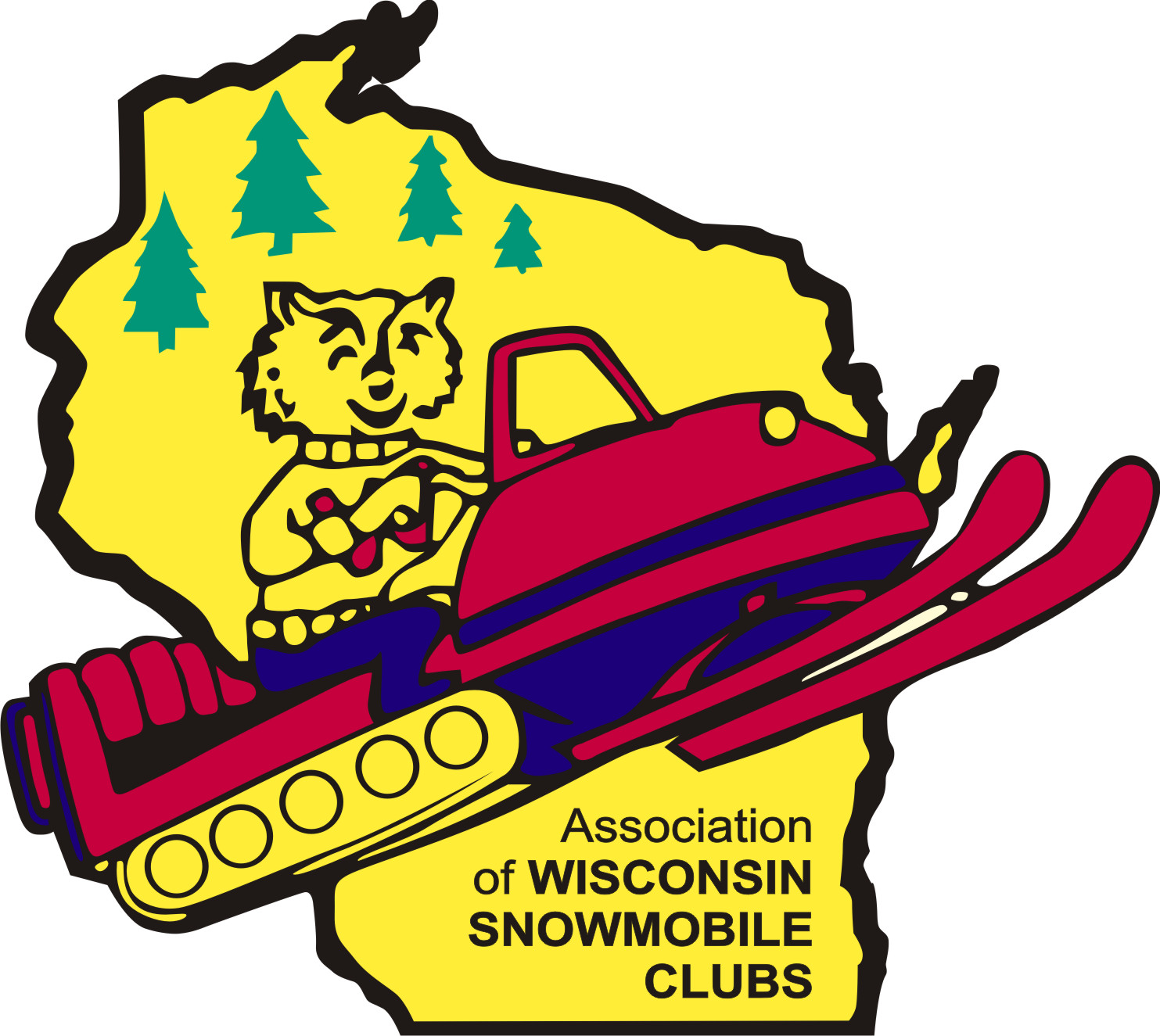 Tools, Tips, and Resources
6.   Attach all required schedules.  Some lines require supporting schedules. Check all line items on financial statements.
7.   Complete all required pages.  
8.   Provide enough information about the organization's activities to show IRS how it will achieve the exempt purpose.  Don't restate the purpose.
9.   Attach a complete copy of the organizing document and all amendments. If a corporation, include a “stamped” copy – from your WDFI filing
10.   The number one delay in processing is . . .FAILURE TO INCLUDE THE CORRECT USER FEE!
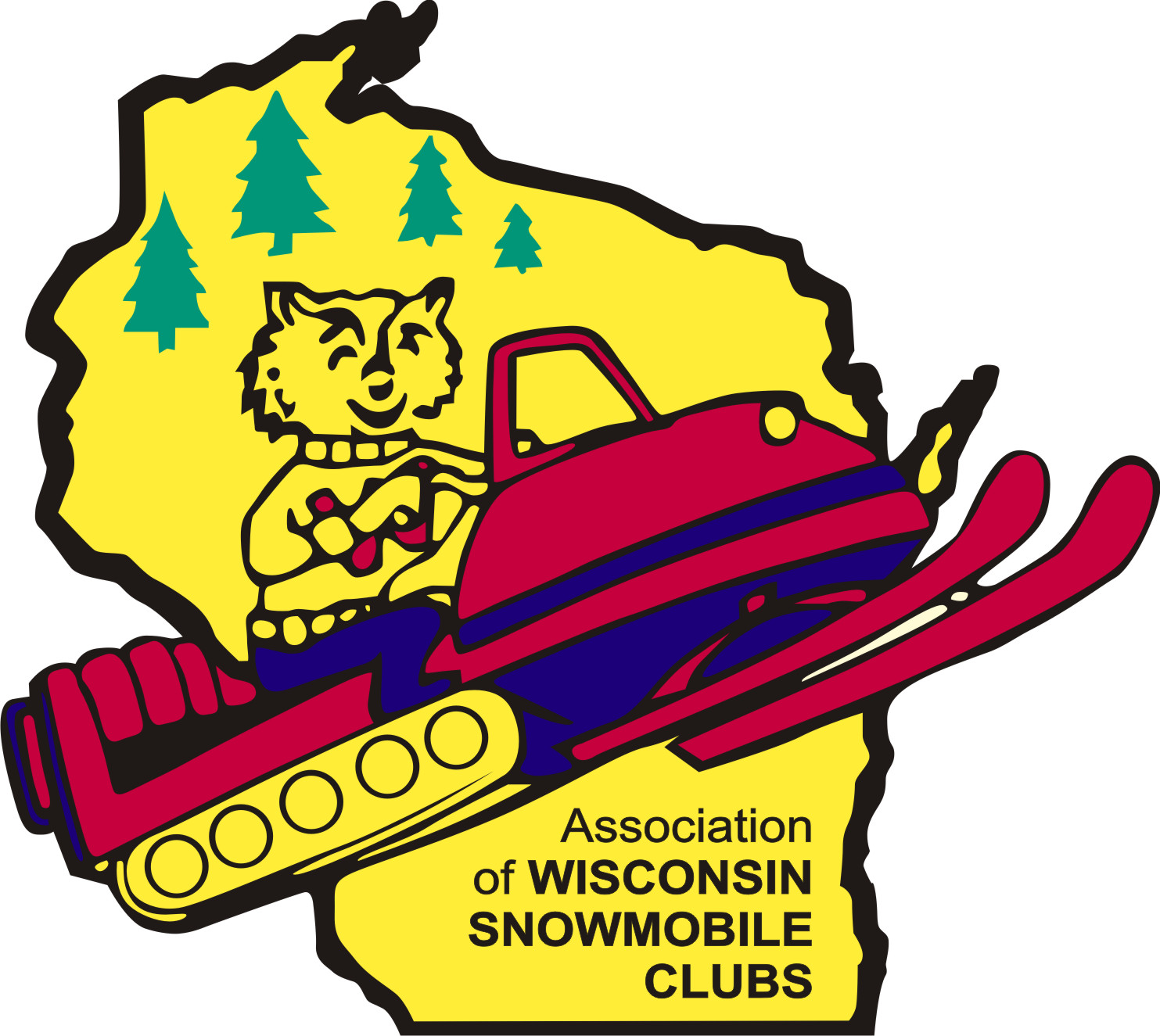 Tools, Tips, and Resources
Pub 526, Charitable Contributions,
Pub 557, Tax-exempt Status For Your Organization,
Pub 598, Tax On Unrelated Business Income Of Exempt Organizations
Pub 1771, Charitable Contributions—substantiation And Disclosure Requirements,
Pub 3079, Tax-Exempt Organizations And Gaming,
Pub 4221-PC, Compliance Guide For 501(c)(3) Public Charities
Pub 4220, Applying For 501(c)(3) Tax-Exempt Status
Pub 4779, Facts About Terminating Or Merging Your Exempt Organization 
Pub 5248, IRS Form 990-N Electronic Filing System (E-postcard) User Guide
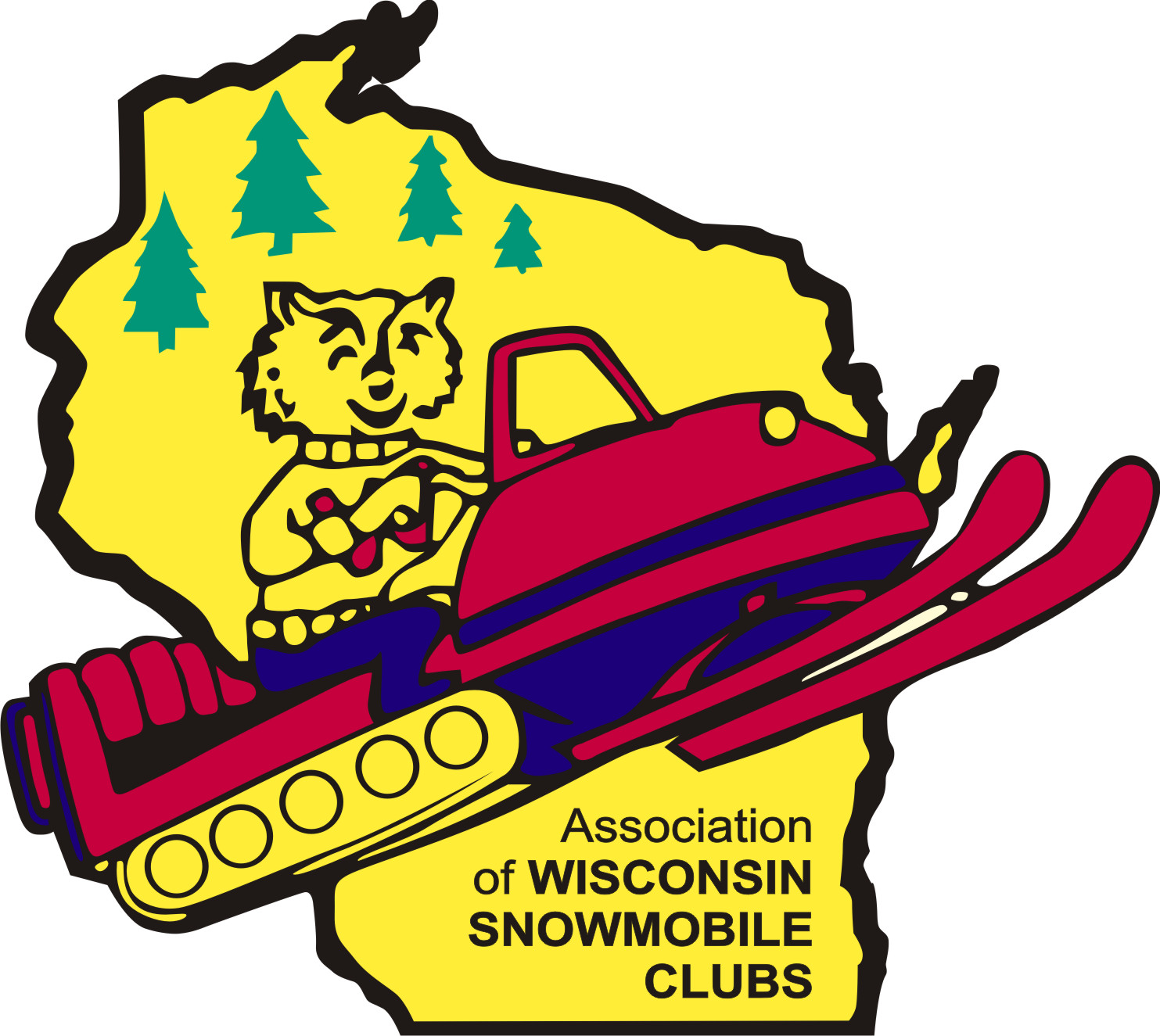 Tools, Tips, and Resources
Non-Profits may also apply for WI State Sales and Use Tax Exemption:
Sales, purchases, fundraisers, etc.
Review WI DOR Pub 206 / Submit WI DOR (Form S-103)
Certification of Exemption Status or “CES” (Form S-211)
On-Line Resources:
Nonprofitally.com
How to start a non-profit (5min)
Bylaws tutorial (17 min)
1023 filing tutorial (18 min)
Books:
“How to Form a Non-Profit Organization” (13th Edition) $35
Website
Downloadable Forms
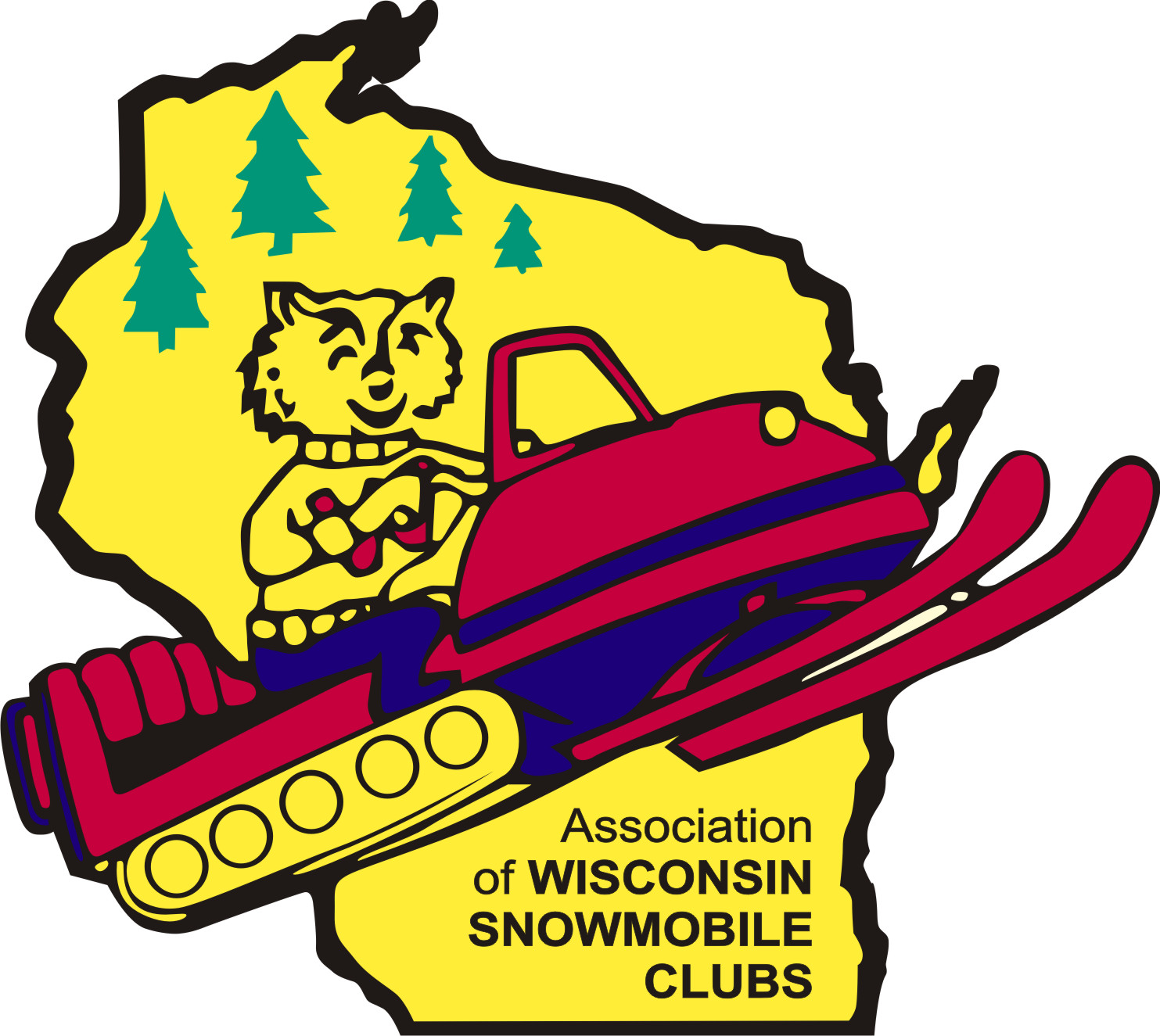 Summary
Before you apply…
Benefits of applying
Which tax exempt status? 
Application procedures?
What are the responsibilities?
Tools, tips, and resources
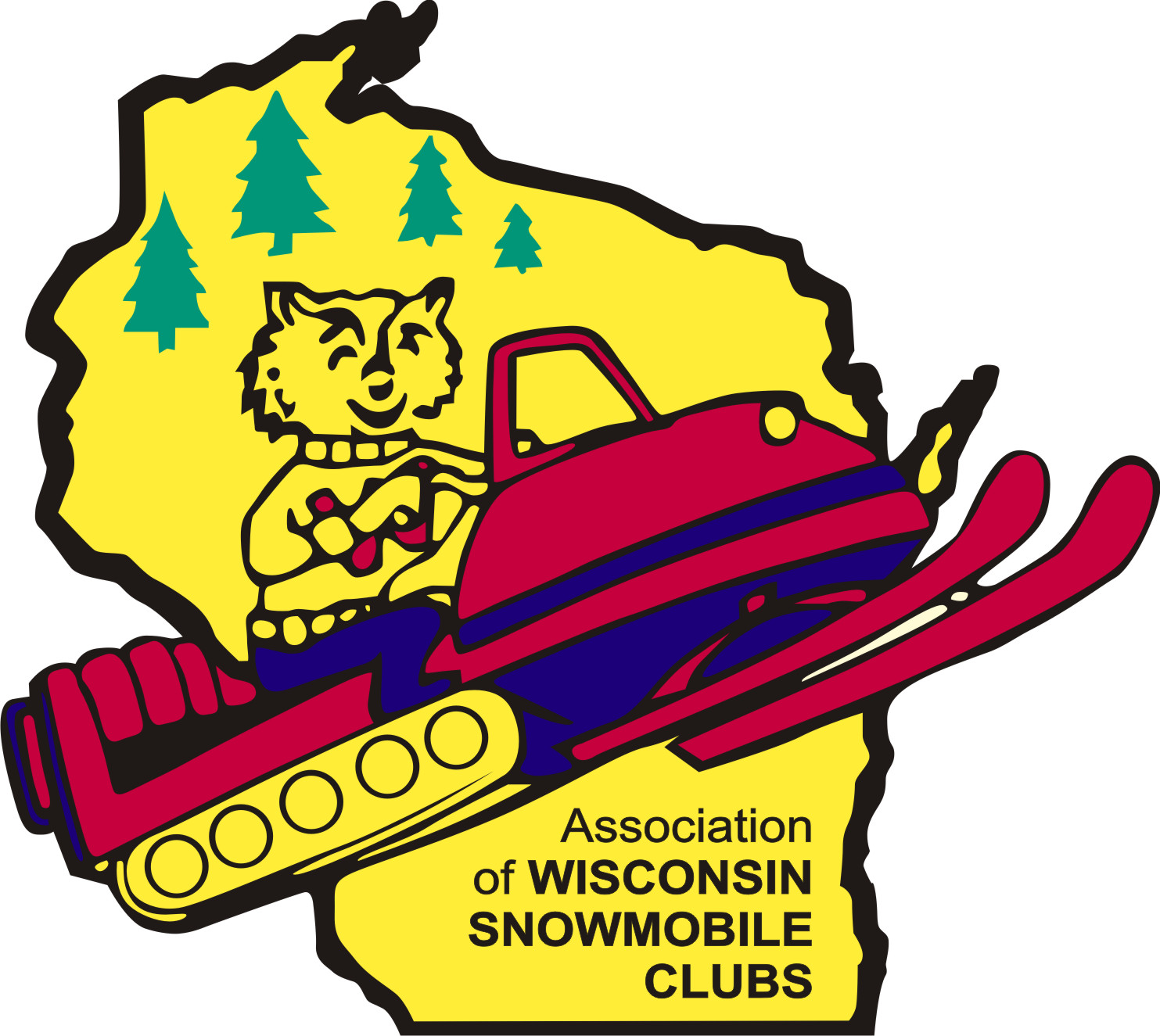 Questions?
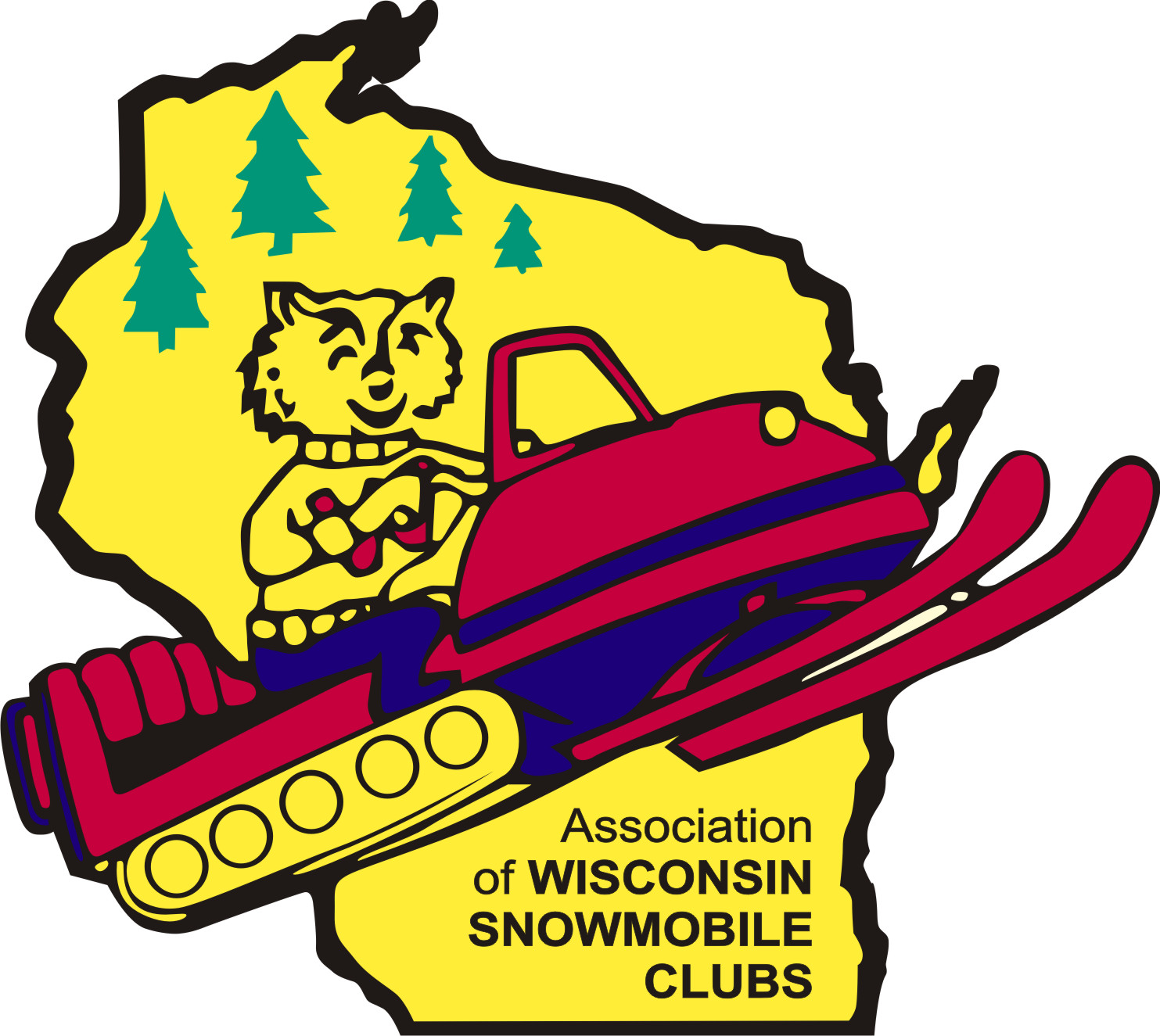